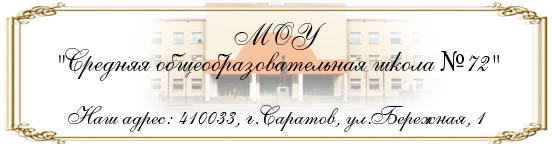 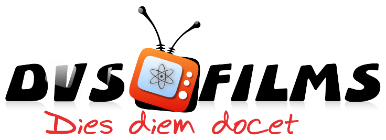 Алгоритмизация и основы программирования.
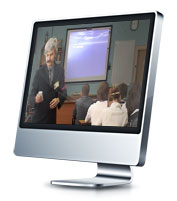 http://dvsschool.zz.mu/
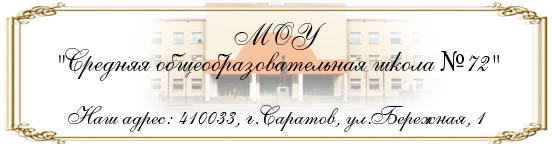 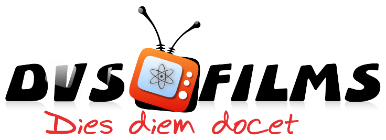 Демоверсии ФИПИ.
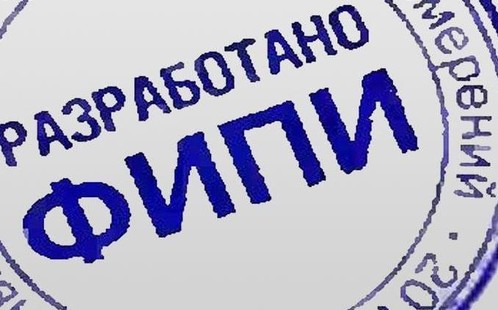 http://dvsschool.zz.mu/
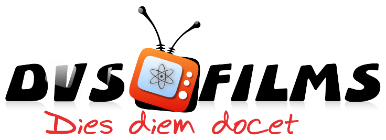 Демоверсия ФИПИ-2018.
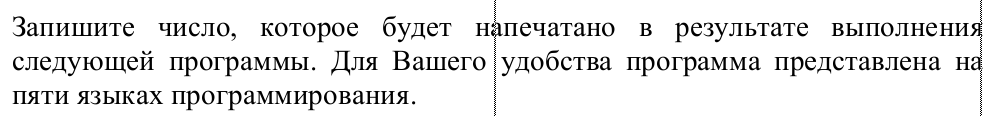 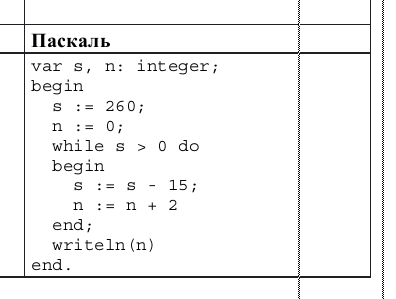 Ответ:
36
http://dvsschool.zz.mu/
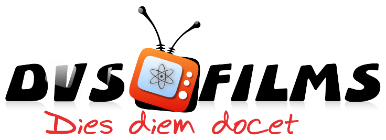 Демоверсия ФИПИ-2018.
Ниже на пяти языках программирования записан рекурсивный алгоритм F.
Запишите подряд без пробелов и разделителей все числа, которые будут напечатаны на экране при выполнении вызова F(9). Числа должны быть записаны в том же порядке, в котором они выводятся на экран.
procedure F(n: integer) 
begin
if n > 0 then 
    begin
        write(n);
        F(n - 3);
        F(n div 3) 
    end 
end;
9
6
3
1
2
3
1
Ответ:
9631231
http://dvsschool.zz.mu/
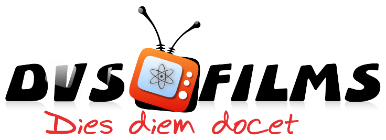 Демоверсия ФИПИ-2018.
В программе используется одномерный целочисленный массив А с индексами от 0 до 9. Значения элементов равны 3, 0, 4, 6, 5, 1, 8, 2, 9, 7 соответственно, т.е. А[0] = 3, А[1] = 0 и т.д.
Определите значение переменной с после выполнения следующего фрагмента этой программы.
3, 0, 4, 6, 5, 1, 8, 2, 9, 7
0, 3, 4, 6, 5, 1, 8, 2, 9, 7
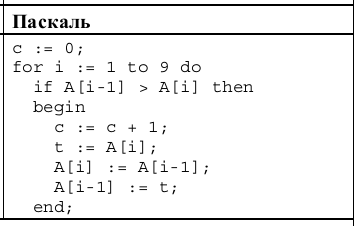 0, 3, 4, 5, 6, 1, 8, 2, 9, 7
0, 3, 4, 5, 1, 6, 8, 2, 9, 7
0, 3, 4, 5, 6, 1, 2, 8, 9, 7
0, 3, 4, 5, 6, 1, 2, 8, 7, 9
Ответ:
5
http://dvsschool.zz.mu/
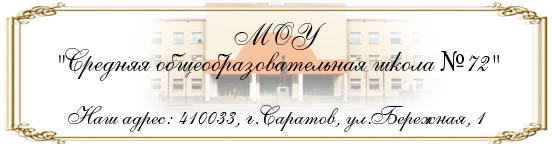 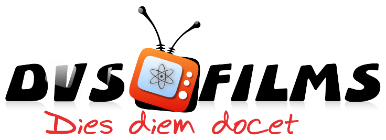 Анализ циклов.
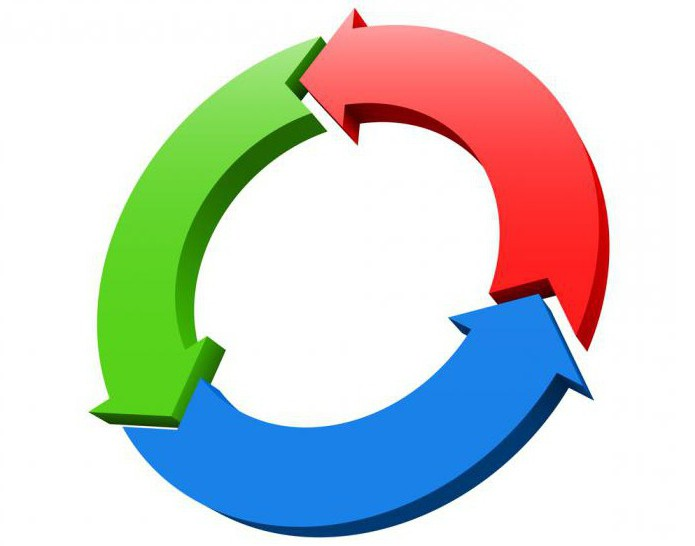 http://dvsschool.zz.mu/
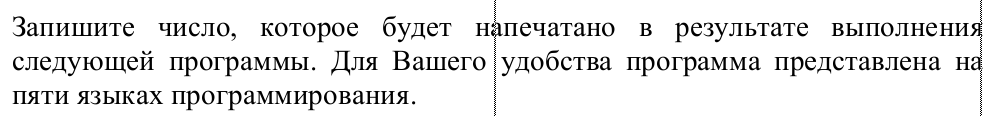 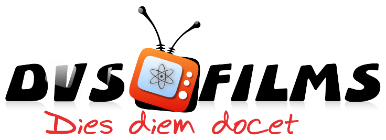 var s, n: integer; 
begin 
s : = 0; 
n : = 0;
while s < 100 do 
      begin
         s : = s + 8; 
         n : = n + 2;
      end;
writeln(n)
end.
s < 100
100 : 8 = 12
(12+1)*2=26
Ответ:
26
Источник: ЕГЭ-2018. Информатика. Типовые. задания. В.Р. Лещинер
http://dvsschool.zz.mu/
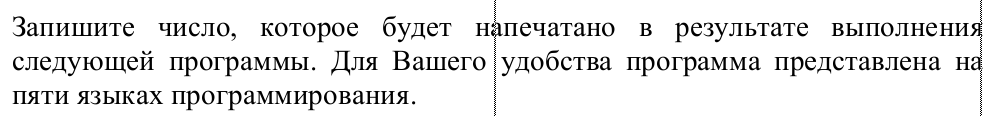 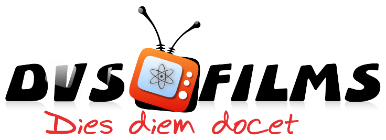 var k, s : integer 
begin
k := 1000; 
s : = 2 ;
    while s < 600 do 
       begin
          s : = s * 2;
          k := k - 5 
      end;
write(k)
end.
s < 600
29= 512
K=1000-9*5=955
Ответ:
955
Источник: Информатика. Больш. сб. тем. задан. подг. ЕГЭ_2018
http://dvsschool.zz.mu/
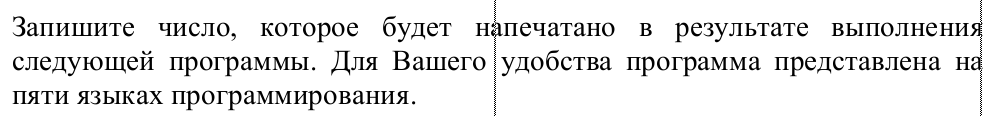 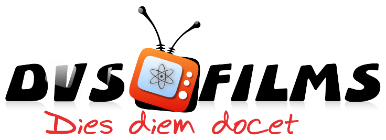 var k, s : integer 
begin
k := 1024; 
s := 50; 
while s > 30 do 
        begin
              s ; = s - 4 ; 
              k := k div 2 
       end;
write(k) 
end.
s > 30
Ответ:
32
Источник: Информатика. Больш. сб. тем. задан. подг. ЕГЭ_2018
http://dvsschool.zz.mu/
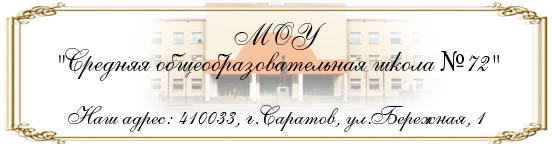 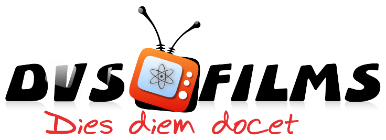 Анализ рекурсивных алгоритмов.
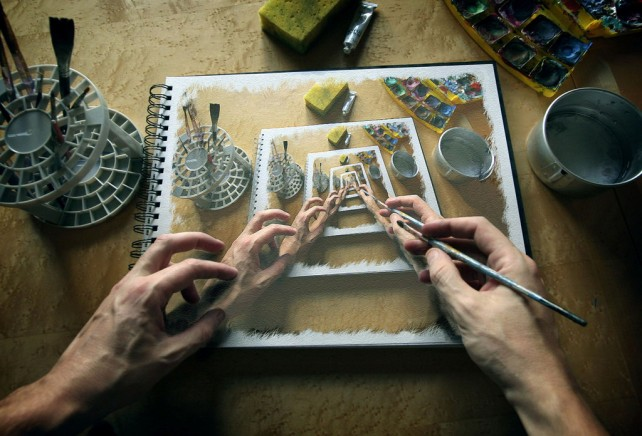 http://dvsschool.zz.mu/
1
2
4
5
3
4
5
7
6
5
7
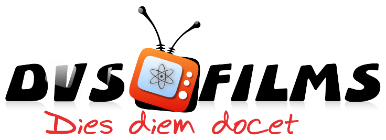 Найдите сумму чисел, которые будут выведены при вызове F(1).
Дан рекурсивный алгоритм:
procedure F(n: integer);
begin
  writeln(n);
  if n < 5 then begin
    F(n + 1);
    F(n + 3)
end
end;
Ответ:
49
http://dvsschool.zz.mu/
1
3
3
9
5
7
15
5
9
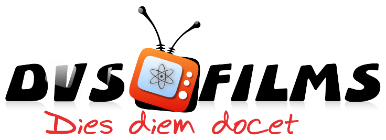 Найдите сумму чисел, которые будут выведены при вызове F(1).
Дан рекурсивный алгоритм:
procedure F(n: integer);
begin
 writeln(n);
 if n < 6 then begin
   F(n+2);
   F(n*3)
 end
end;
15
7
Ответ:
79
http://dvsschool.zz.mu/
*
5
3
3
1
1
1
2
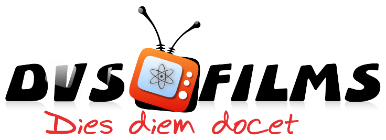 Сколько символов "звездочка" будет напечатано на экране при выполнении вызова F(7)?
Дан рекурсивный алгоритм:
procedure F(n: integer);
begin
 writeln('*');
 if n > 0 then begin
   F(n-2);
   F(n div 2)
 end
end;
1
1
Ответ:
21
http://dvsschool.zz.mu/
procedure F(n: integer);
begin
 writeln('*');
 if n > 0 then begin
   F(n-2);
   F(n div 2)
 end
end;
F(7)?
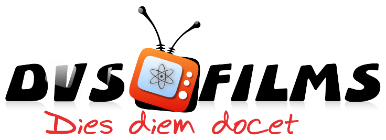 Определим рекуррентную формулу; обозначим через G(n) количество звездочек, которые выводит программа при вызове F(n). 
G(n) = 1 при всех n <= 0
G(n) = 1 + G(n-2) + G(n div 2) при n > 0
G(0) = 1
G(1) = 1 + G(-1) + G(0) = 1 + 1 + 1 = 3
G(2) = 1 + G(0) + G(1) = 1 + 1 + 3 = 5
G(3) = 1 + G(1) + G(1) = 1 + 3 + 3 = 7
G(4) = 1 + G(2) + G(2) = 1 + 5 + 5 = 11
G(5) = 1 + G(3) + G(2) = 1 + 7 + 5 = 13
G(6) = 1 + G(4) + G(3) = 1 + 11 + 7 = 19
G(7) = 1 + G(5) + G(3) = 1 + 13 + 7 = 21
Ответ:
21
http://dvsschool.zz.mu/
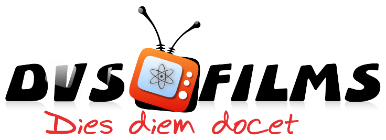 Процедура F(n), где n – натуральное число, задана следующим образом (язык Паскаль):
procedure F(n: integer);
begin
  if n < 3 then
    write('*')
  else begin
    F(n-1);
    F(n-2);
    F(n-2)
  end;
end;
Сколько звездочек напечатает эта процедура при вызове F(6)? В ответе запишите только целое число.
G(n) = 1 при всех n <3
G(n) = G(n-1) + G(n - 2) + G(n - 2) при n < =3
G(1) = 1
G(2) = 1
G(3) = G(2) +G (1) + G(1) = 3
G(4) = G(3) +(2) + G(2) = 5
G(5) = G(4) +(3) + G(3) = 11
G(6) = G(5) +(4) + G(4) = 21
Ответ:
21
http://dvsschool.zz.mu/
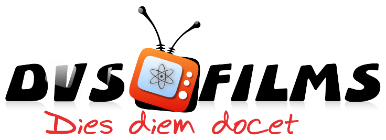 Алгоритм вычисления значения функции F(n), где n – натуральное число,
задан следующими соотношениями:
F(1) = 1
F(n) = F(n–1) * n, при n > 1
Чему равно значение функции F(5)?
В ответе запишите только целое число
F(1) = 1
F(2) = F(2–1) * 2 = 2
F(3) = F(3–1) * 3 = 6
F(4) = F(4–1) * 4 = 24
F(5) = F(5–1) * 5= 120
Ответ:
120
http://dvsschool.zz.mu/
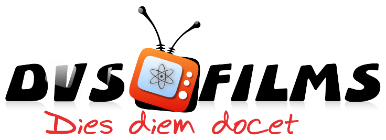 Алгоритм вычисления значений функций F(n) и G(n), где n – натуральное число, задан следующими соотношениями:
F(1) = 1; G(1) = 1;
F(n) = F(n – 1) – G(n – 1), 
G(n) = F(n–1) + G(n – 1), при n >=2
Чему равно значение величины F(5)/G(5)?
В ответе запишите только целое число.
F(2) = F(1)  - G(1) = 0 
G(2) = F(1) + G(1) = 2
F(3) = F(2)  - G(2) = -2
G(3) = F(2) + G(2) = 2
F(4) = F(3)  - G(3) = -4
G(4) = F(3) + G(3) = 0
F(5) = F(4)  - G(4) = -4
G(5) = F(4) + G(4) = -4
F(5)/G(5) = 1
Ответ:
1
http://dvsschool.zz.mu/
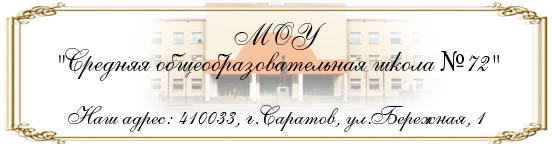 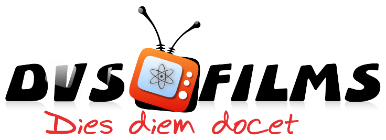 Работа с массивами и матрицами
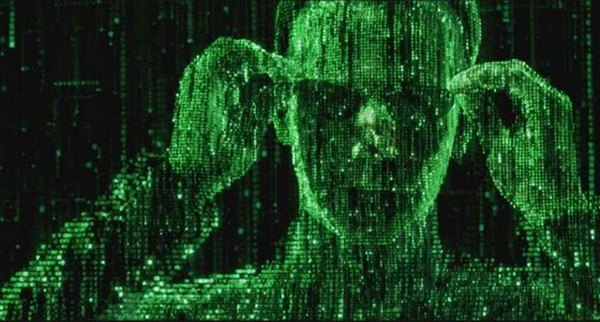 http://dvsschool.zz.mu/
Немного теории…
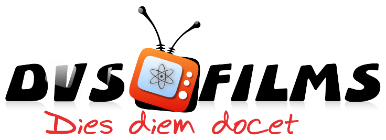 Массив – это набор однотипных элементов, имеющих общее имя и расположенных в памяти рядом
Для обращения к элементу массива используют квадратные скобки, запись  A[i] обозначает элемент массива A с номером (индексом)  i
Матрица (двухмерный массив) – это прямоугольная таблица однотипных элементов
Если матрица имеет имя A, то обращение A[i,k] обозначает элемент, расположенный на пересечении строки i и столбца k
Элементы, у которых номера строки и столбца совпадают, расположены на главной диагонали
http://dvsschool.zz.mu/
Немного теории…
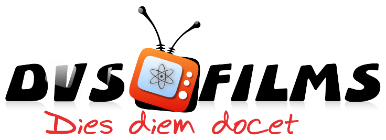 6. Выше главной диагонали расположены элементы, у которых номер строки меньше номера столбца:
7.  Ниже главной диагонали расположены элементы, у которых номер строки больше номера столбца:
http://dvsschool.zz.mu/
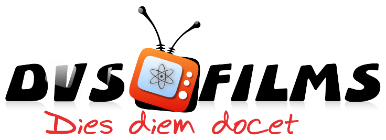 В программе описан одномерный целочисленный массив с индексами от 0 до 10. Ниже представлен фрагмент программы, обрабатывающей данный массив:
s:=0;
n:=10;
for i:=0 to n-2 do begin
  s:=s+A[i]-A[i+2]
end; 
В начале выполнения этого фрагмента в массиве находились трёхзначные натуральные числа. Какое наибольшее значение может иметь переменная s после выполнения данной программы?
s := 0
s := s + A[0] – A[2]
s := s + A[1] – A[3]
s := s + A[2] – A[4]
http://dvsschool.zz.mu/
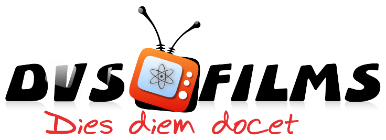 s:=0;
n:=10;
for i:=0 to n-2 do begin
  s:=s+A[i]-A[i+2]
end;
s := 0
s := 0 + A[0] – A[2]
s := A[0] – A[2] + A[1] – A[3]
s := A[0] – A[2] + A[1] – A[3] + A[2] – A[4]
s := A[0] – A[2] + A[1] – A[3] + A[2] – A[4] + A[3] – A[5]
Значение s всегда будет равно сумме двух первых элементов массива минус сумма двух последних элементов
Все числа – трёхзначные, то есть принадлежат отрезку [100;999]
Максимальное значение s равно 999 + 999 – 100 – 100 = 1798
Ответ:
1798
http://dvsschool.zz.mu/
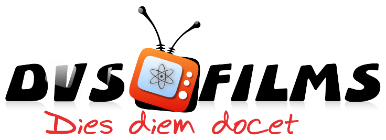 В программе используется одномерный целочисленный массив A с индексами от 0 до 9. Значения элементов равны 6; 9; 7; 2; 1; 5; 0; 3; 4; 8 соответственно, т.е. A[0] = 6; A[1] = 9 и т.д.
Определите значение переменной c после выполнения следующего фрагмента программы, записанного ниже на разных языках программирования.
c := 0;
for i := 1 to 9 do
  if A[i-1] < A[i] then begin
    c := c + 1;
    t := A[i];
    A[i] := A[i-1];
    A[i-1] := t
  end;
http://dvsschool.zz.mu/
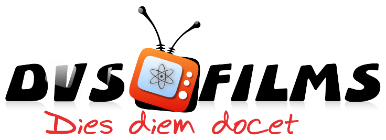 6   9   7   2   1   5   0   3    4   8
c := 0;
for i := 1 to 9 do
  if A[i-1] < A[i] then begin
    c := c + 1;
    t := A[i];
    A[i] := A[i-1];
    A[i-1] := t
  end;
9   6   7 2 1 5 0 3 4 8
9  7   6 2 1 5 0 3 4 8
9  7   6 2 1 5 0 3 4 8
9  7   6 2 5 1 0 3 4 8
9  7   6 2 5 1 0 3 4 8
9  7   6 2 5 1 3 0 4 8
9  7   6 2 5 1 3 4 0 8
9  7   6 2 5 1 3 4 8 0
Всего было сделано 6 перестановок.
Ответ:
6
http://dvsschool.zz.mu/
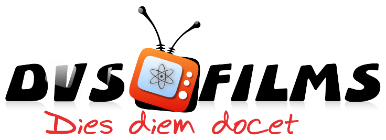 В программе используется одномерный целочисленный массив A с индексами от 1 до 25. Ниже представлен фрагмент программы, в котором задаются значения элементов: 
n:= 25;
A[1]:= 2;
for i:= 2 to n do begin
  A[i]:= 2*A[i–1] mod 10;
end; 
Чему будет равно значение A[25] после выполнения фрагмента программы?
Внутри цикла берется остаток от деления  2*A[i–1]на 10
2, 4, 8, 16, 32, 64, 128, 256, 512, 1024…
2, 4, 8, 6, 2, 4, 8, 6, 2, 4, …
Таких полных групп в массиве с 25 элементами будет 25 div 4 = 6;  эти 6 групп займут первые 24 элемента, а 25-м будет первый элемент в четвёрке, то есть 2
Ответ:
2
http://dvsschool.zz.mu/
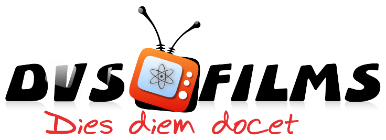 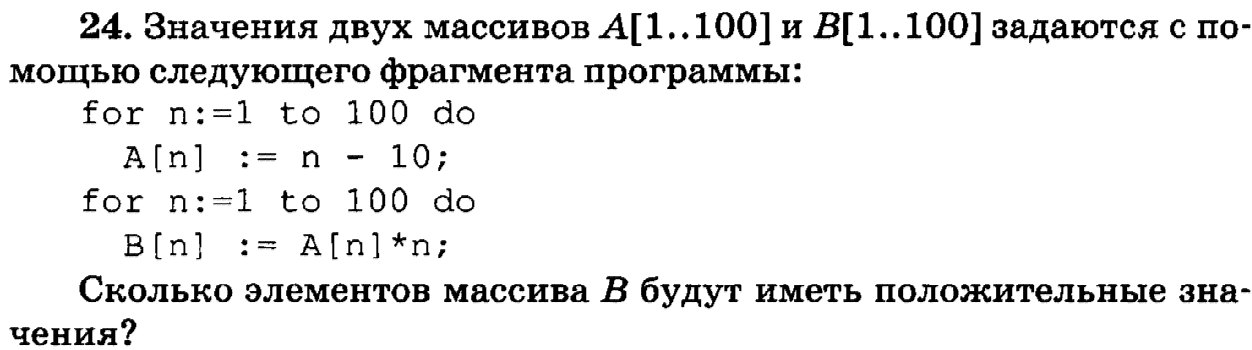 Ответ:
90
Источник: Решение типовых экзам. зад. по информатике_Дергачева Л.М
http://dvsschool.zz.mu/
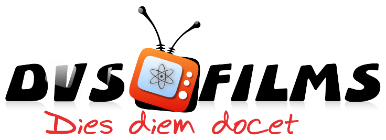 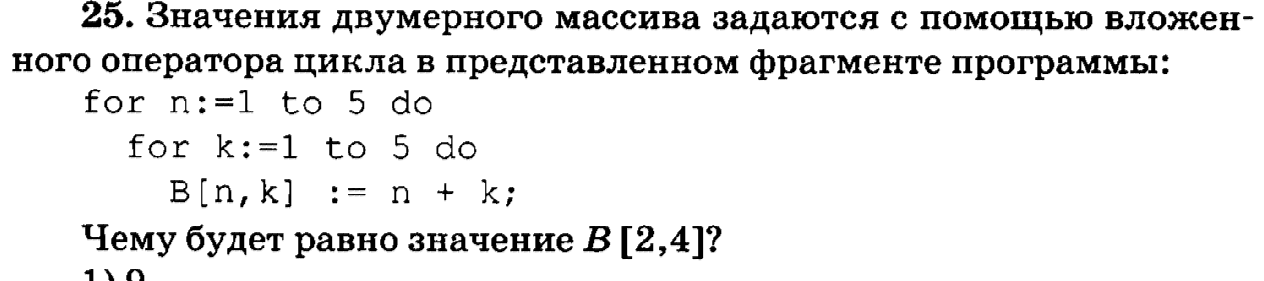 Ответ:
6
Источник: Решение типовых экзам. зад. по информатике_Дергачева Л.М
http://dvsschool.zz.mu/
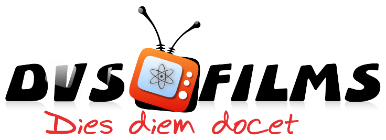 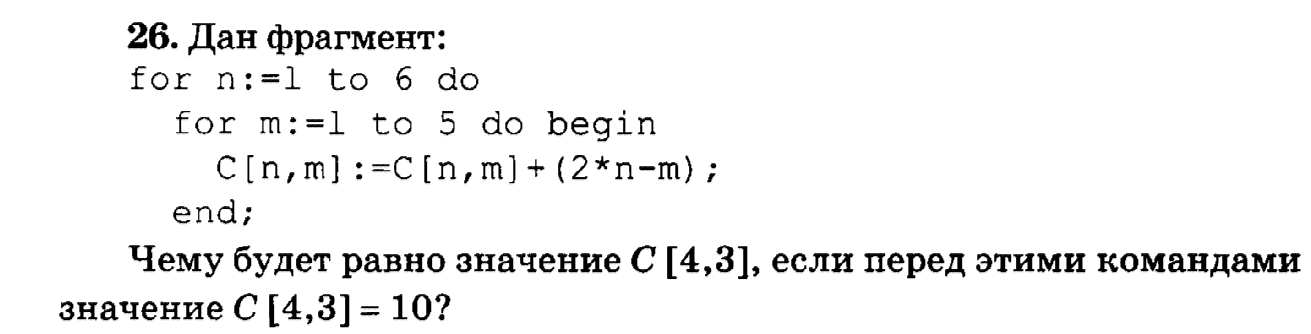 Ответ:
15
Источник: Решение типовых экзам. зад. по информатике_Дергачева Л.М
http://dvsschool.zz.mu/
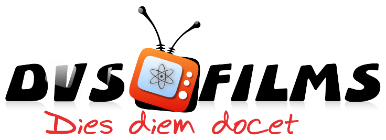 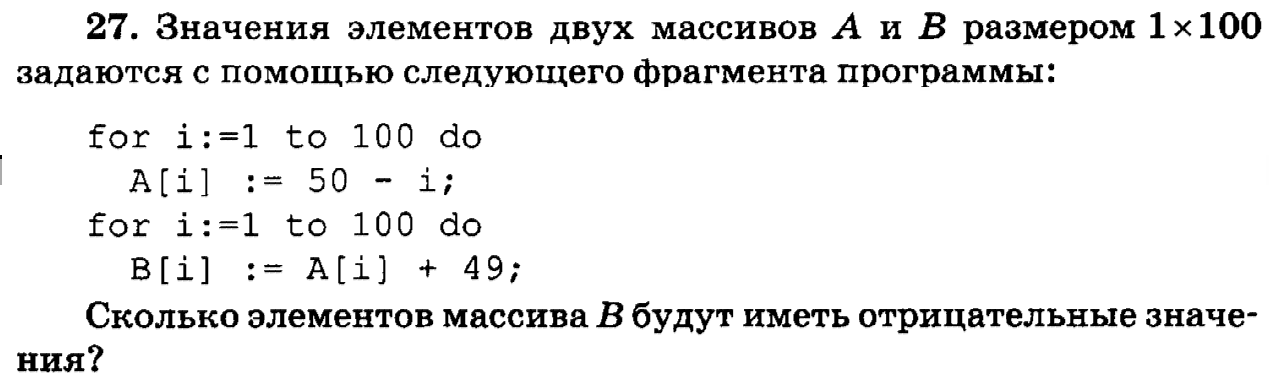 Ответ:
1
Источник: Решение типовых экзам. зад. по информатике_Дергачева Л.М
http://dvsschool.zz.mu/
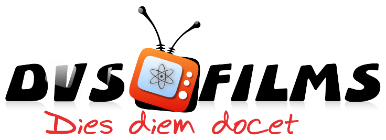 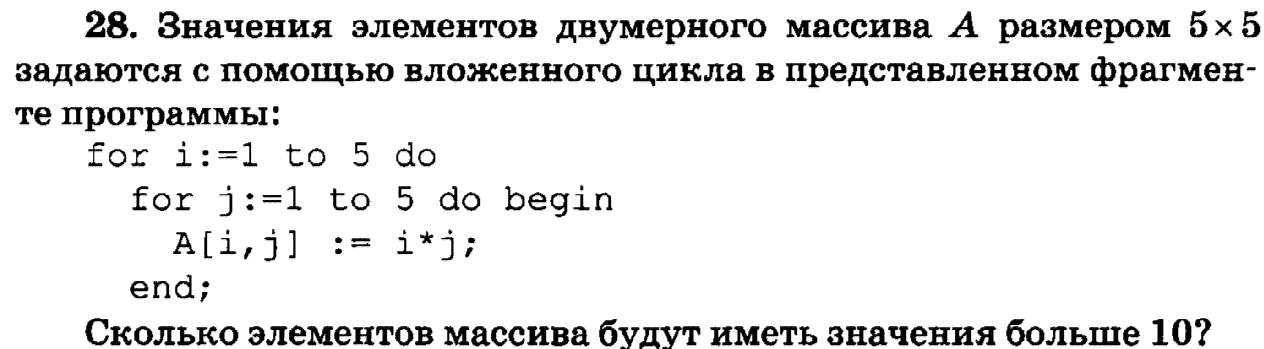 Ответ:
8
Источник: Решение типовых экзам. зад. по информатике_Дергачева Л.М
http://dvsschool.zz.mu/
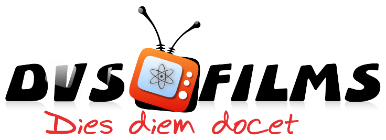 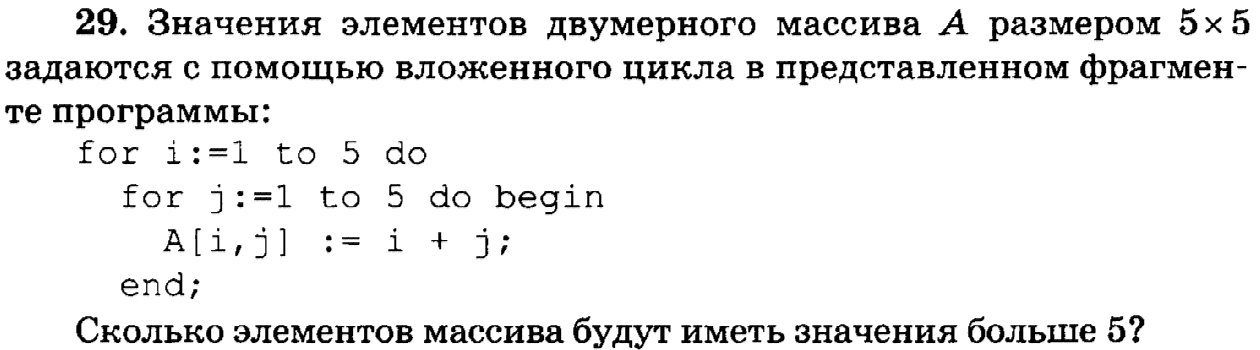 Ответ:
15
http://dvsschool.zz.mu/
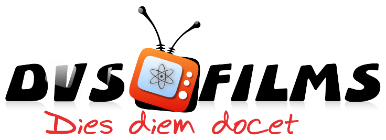 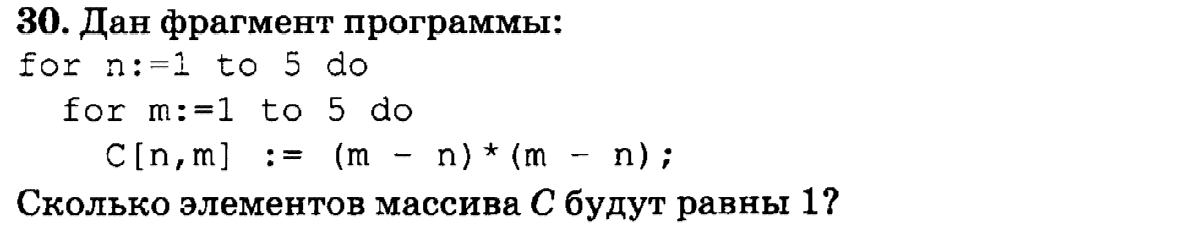 Ответ:
8
http://dvsschool.zz.mu/
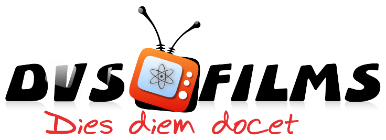 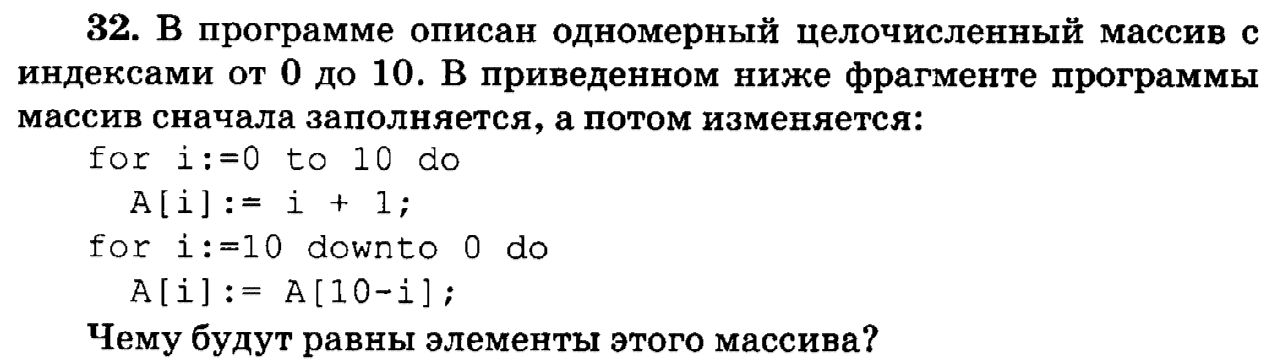 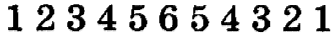 Ответ:
http://dvsschool.zz.mu/
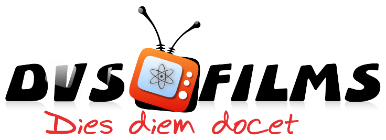 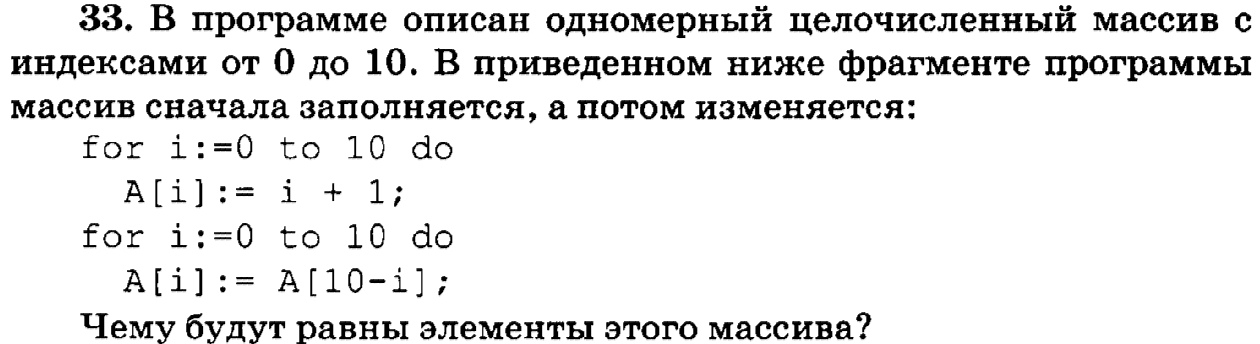 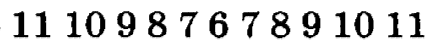 Ответ:
http://dvsschool.zz.mu/
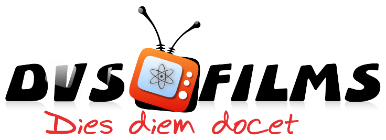 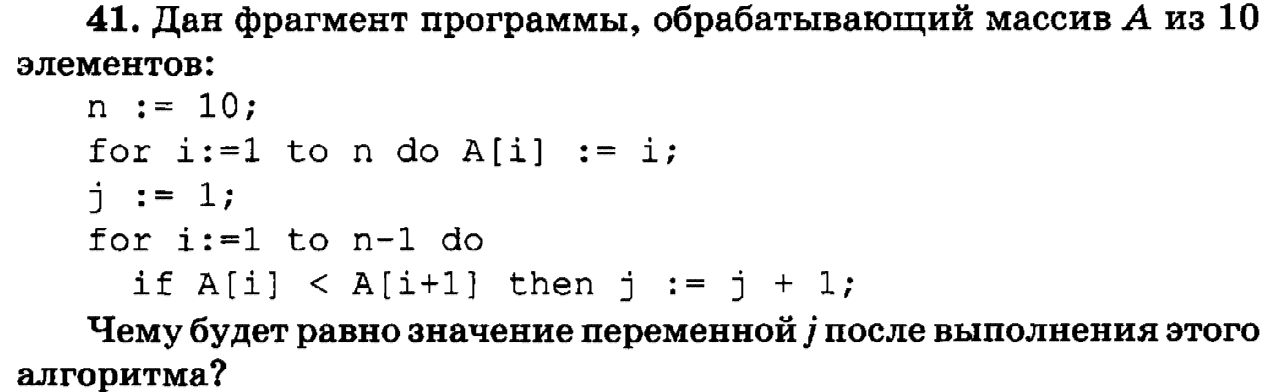 Ответ:
10
http://dvsschool.zz.mu/
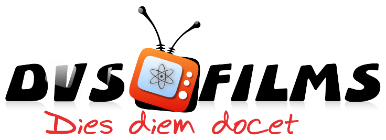 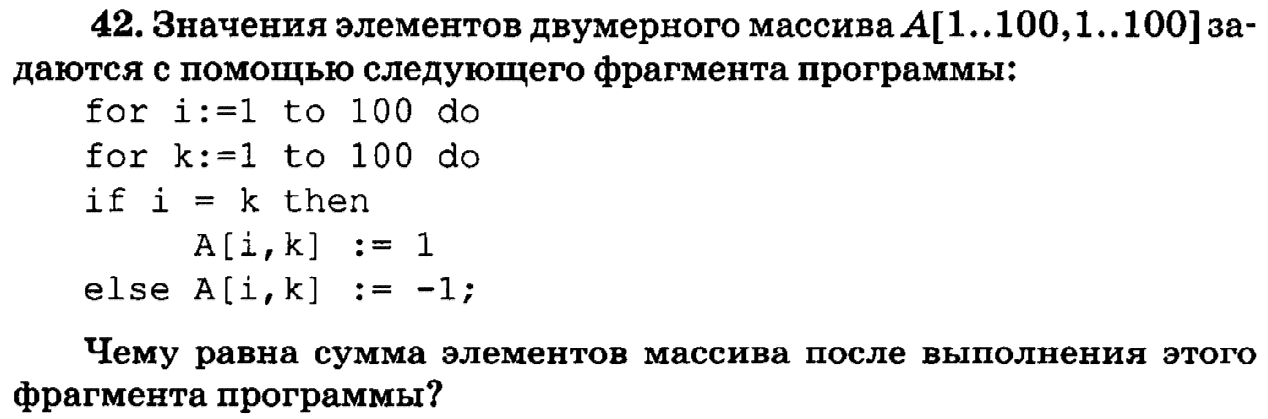 Ответ:
-9800
http://dvsschool.zz.mu/
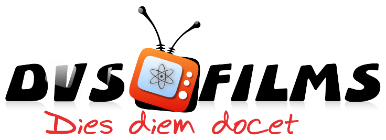 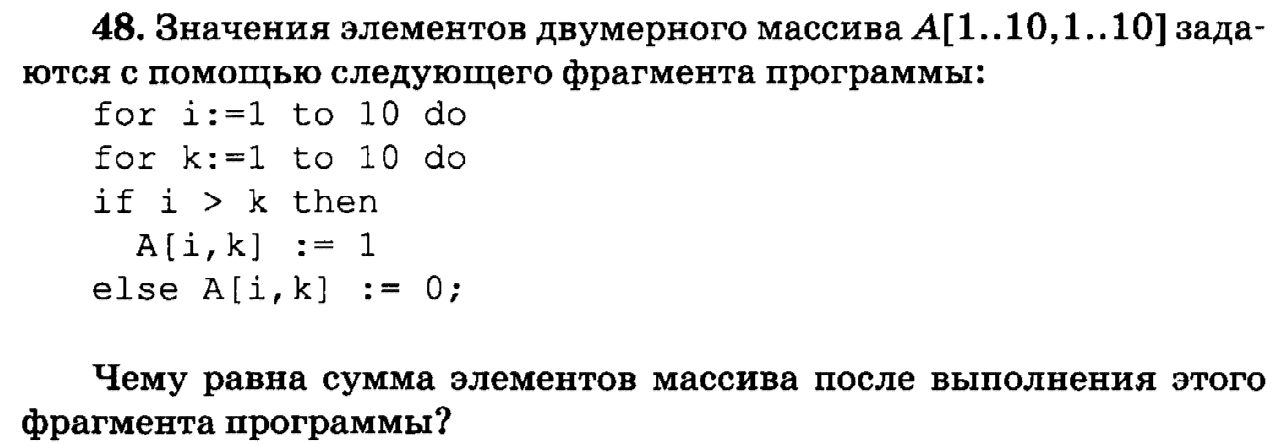 Ответ:
45
http://dvsschool.zz.mu/
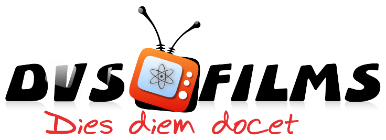 Ответ:
2
http://dvsschool.zz.mu/